Educator Diversification Initiatives
MA Board of Elementary and Secondary Education

May 21, 2019
[Speaker Notes: Ventura

Add names

Outline
5 min introductions
20 min presentation
15 min. Q&A]
Presenter’s Table
Ventura Rodriguez, Senior Associate Commissioner for Strategic Initiatives
Shay Edmond, Director of Student Equity Initiatives
Cheryl Camacho, Special Assistant to the Commissioner
Sandra Hinderliter, Lead for Educator Preparation
2
Graduation Rates
3
[Speaker Notes: Ventura]
MA’s goal: Prepare all students for success after high school
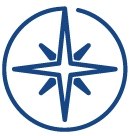 Strengthening standards, curriculum, instruction, and assessment
Promoting educator development
Supporting social-emotional learning, health, and safety
Turning around the lowest performing districts and schools
Enhancing resource allocation and data use
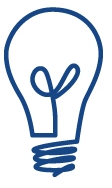 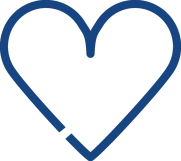 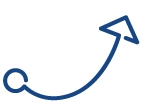 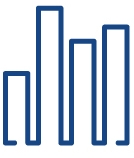 4
[Speaker Notes: Ventura]
Massachusetts K-12 Student Enrollment by Race/Ethnicity
5
[Speaker Notes: Ventura]
Massachusetts Educator and Teacher Figures by Race/Ethnicity
6
[Speaker Notes: Ventura]
Massachusetts Educator Preparation Program Demographics
7
[Speaker Notes: Ventura]
DESE Initiatives to Increase Educator Diversity
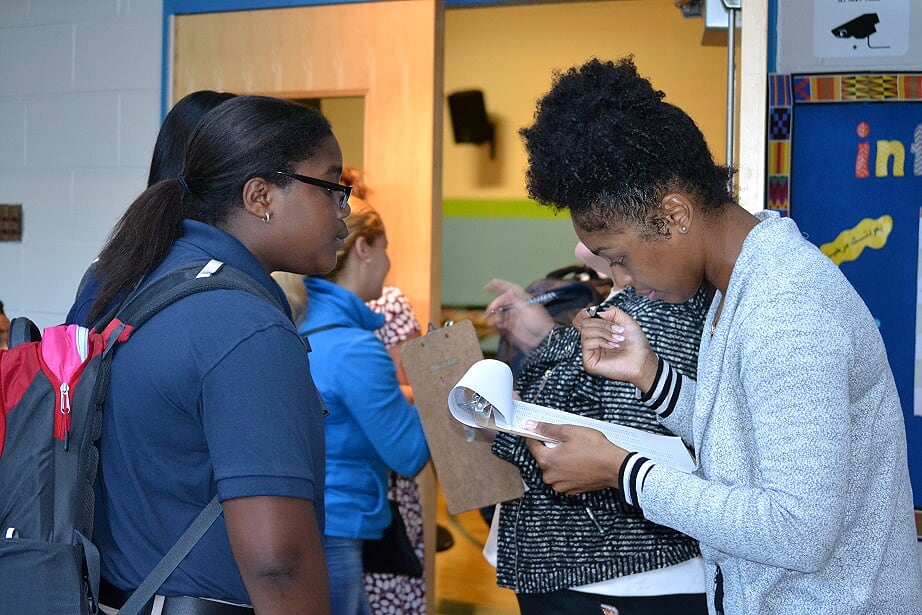 Teacher Diversification Pilot Program

Commissioner’s College Visits

InSPIRED Fellowship 

Influence 100
MATCH Public Charter School
8
[Speaker Notes: Shay]
Teacher Diversification Pilot Program
Support district efforts to strengthen and diversify existing teacher recruitment and retention programs

Paraprofessionals with bachelor’s degrees 
District graduates and other college graduates
Provisionally licensed teachers 
Grow-Your-Own Initiatives


Pilot districts will engage in cultural 
proficiency and anti-bias trainings.
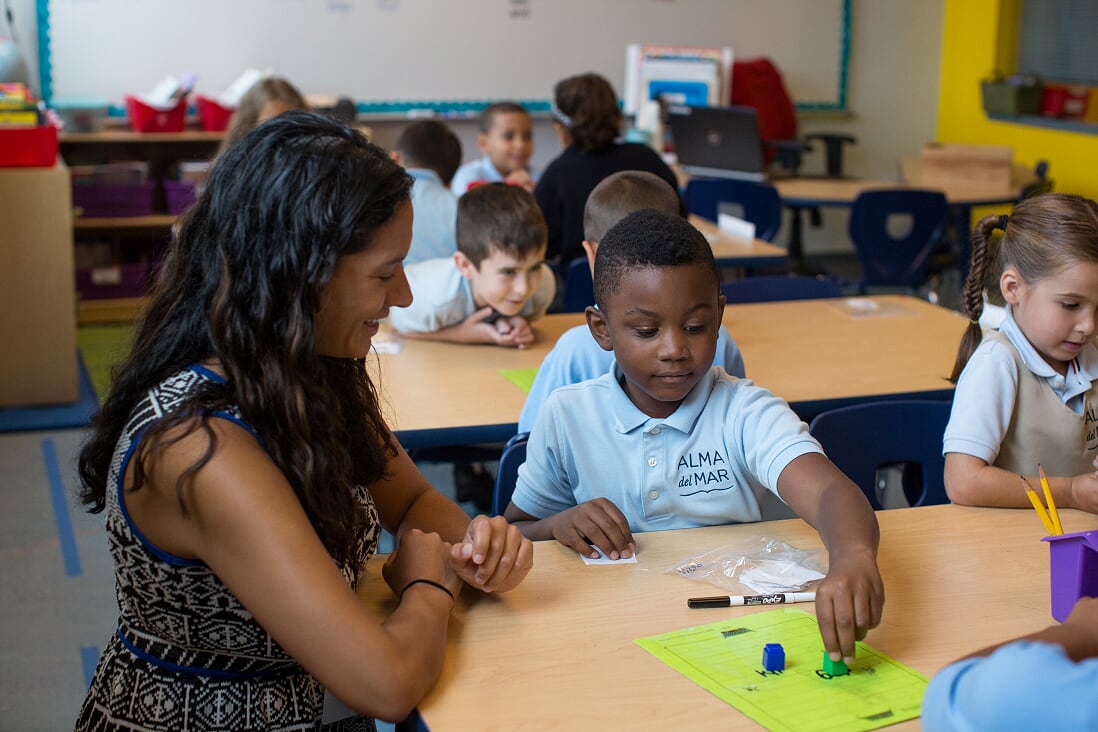 9
[Speaker Notes: Shay]
Commissioner’s College Visits
Visit Goals

Speak directly with students about the teaching profession & need for a racially and ethnically diverse teacher workforce. 

Commissioner Riley met with approximately 300 hundred students and faculty members from: 

Bridgewater State University
UMASS Amherst
UMASS Boston
UMASS Dartmouth
Holyoke Community College
10
[Speaker Notes: Shay]
InSPIRED Fellowship
In-Service Professionals committed to Increasing the Racial and Ethnic Diversity of the Commonwealth’s teacher workforce.
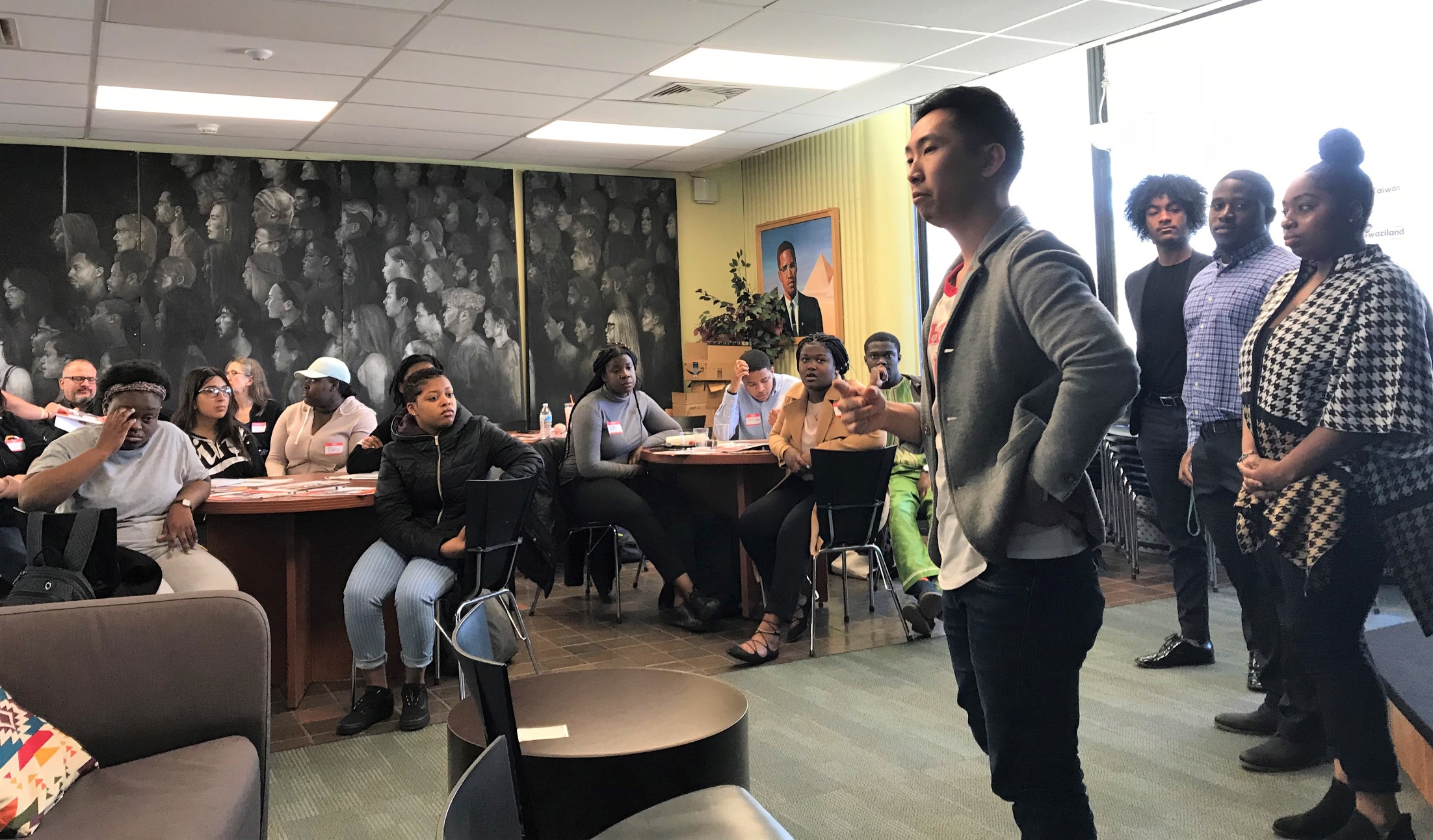 Fellowship Goals

Increase the number of students of color entering the teaching profession.

Increase the retention rate of teachers of color.
11
[Speaker Notes: Sandra]
Influence 100
Program Goals
Increase racial and ethnic diversity of superintendents in Massachusetts.
Create more culturally responsive districts and leaders across the state.
To promote better outcomes for students.
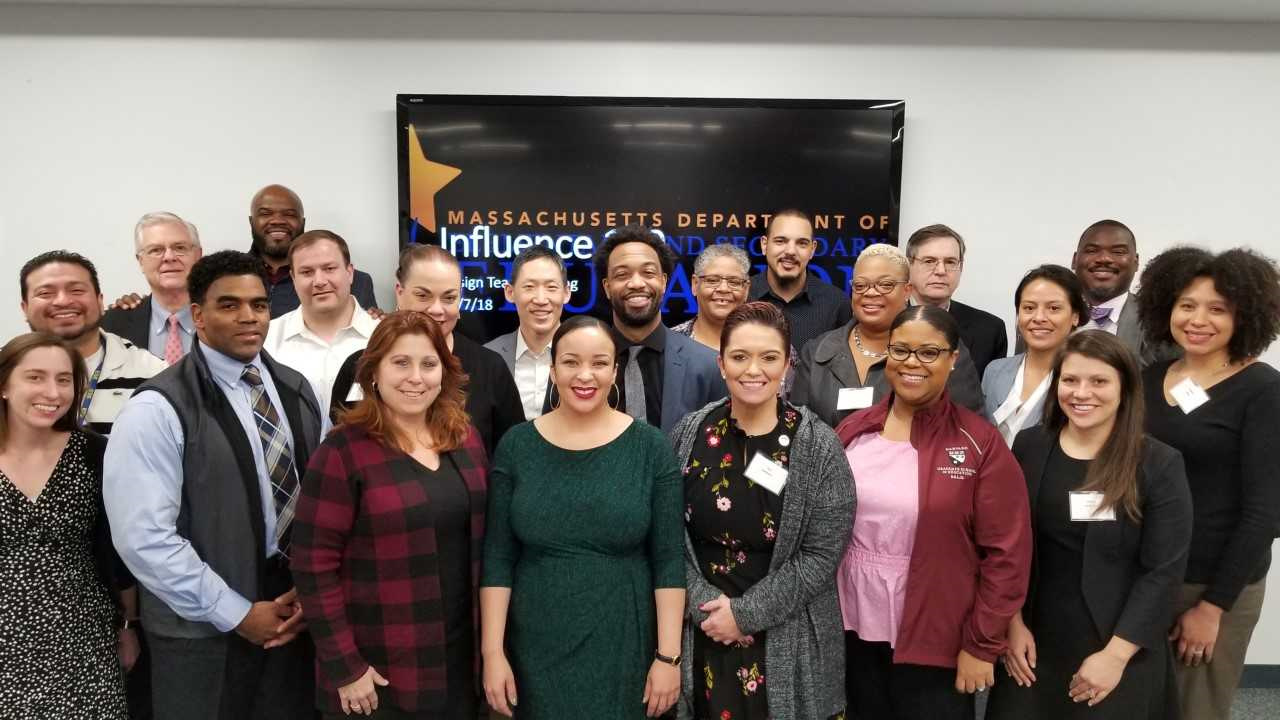 12
[Speaker Notes: Cheryl]
Questions & Answers
[Speaker Notes: Shay]